Отражение волн от плазмы
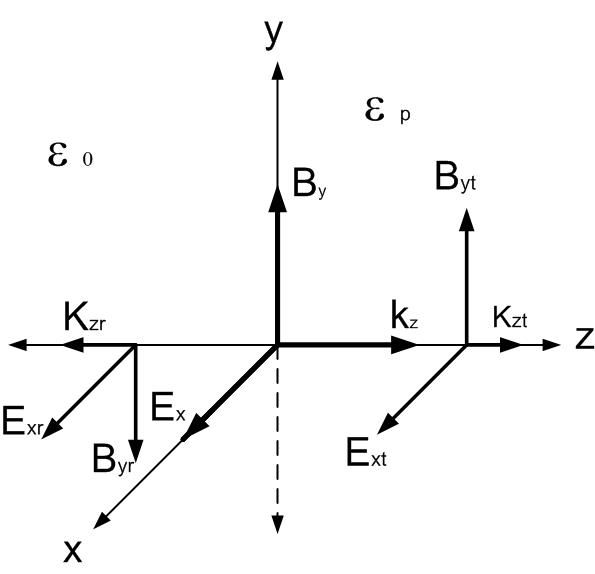 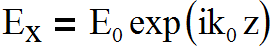 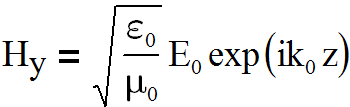 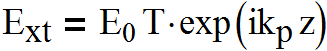 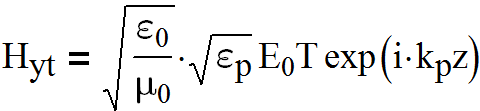 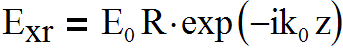 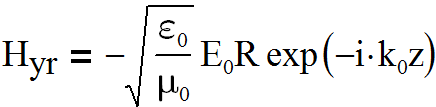 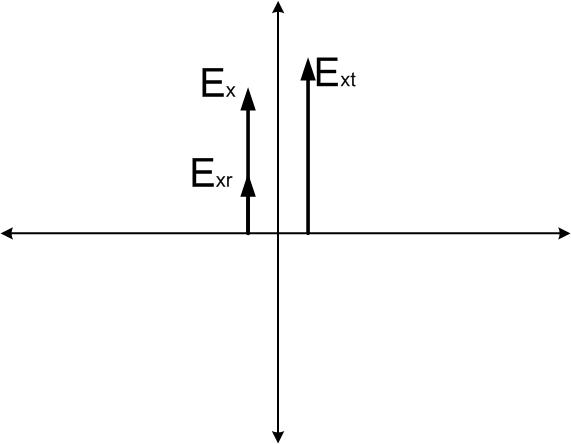 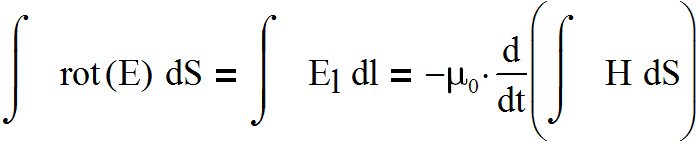 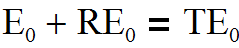 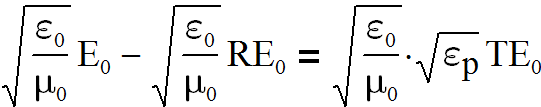 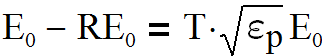 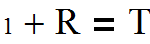 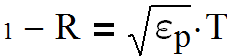 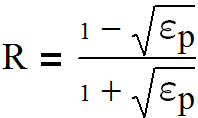 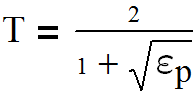 1
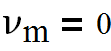 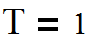 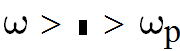 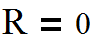 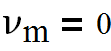 2
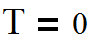 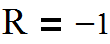 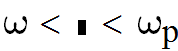 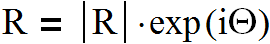 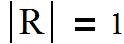 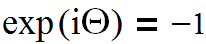 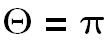 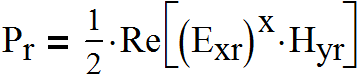 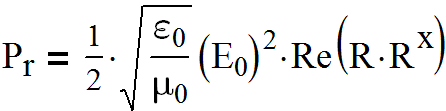 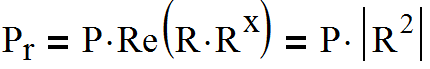 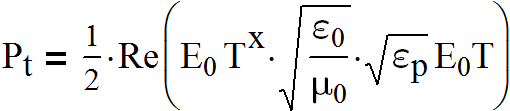 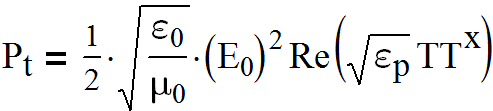 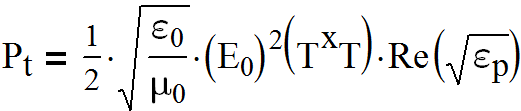 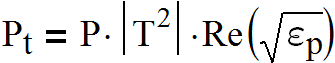